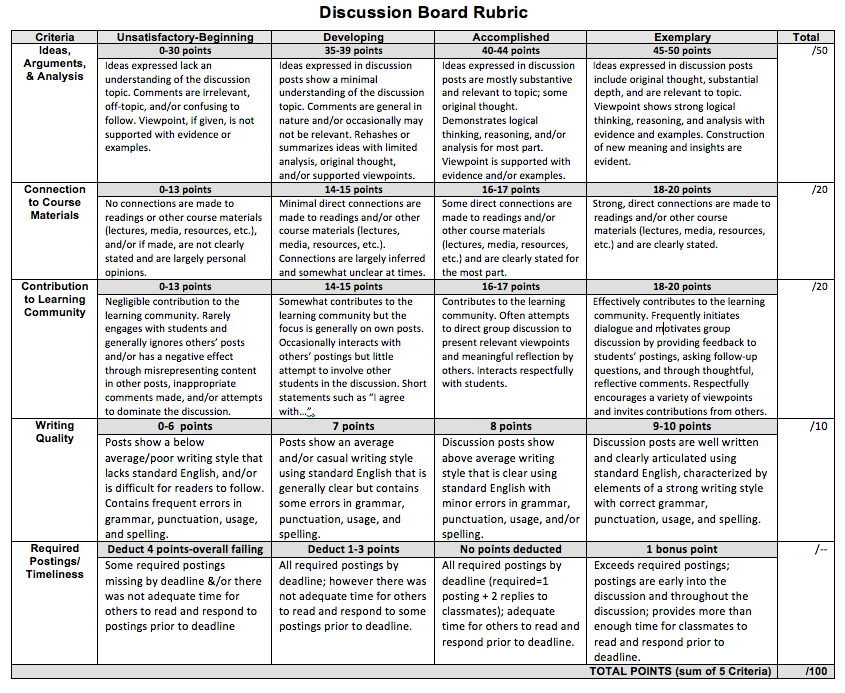 [Speaker Notes: This is a classic rubric that uses a table. You can see there is still scoring wiggle room for each criteria, and that each criteria are weighted differently, you have to check the range of possible scores and how they align with the grading profile. For example, if you received a 40+16+16+8 (every check mark in the accomplished column), you would receive an overall score of 80%. Does 80% still mean accomplished?]
[Speaker Notes: This is called a holistic rubric. It lets the instructor stand back from the whole performance or piece of work and determine its overall level of achievement.]
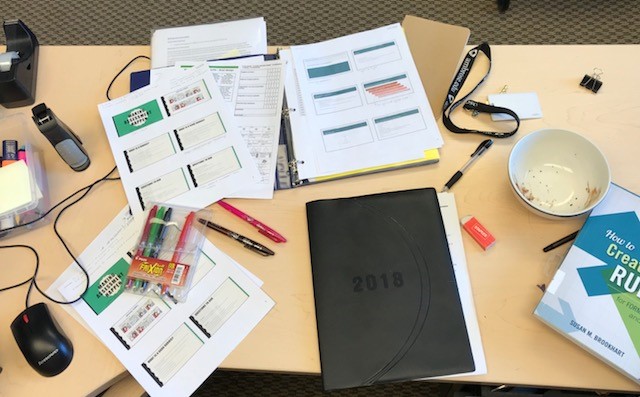 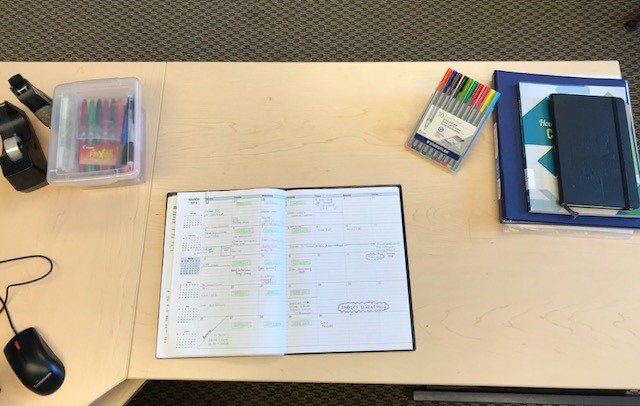 [Speaker Notes: This is an example of a picture rubric showing the difference between and acceptably tidy desk and one that isn’t. It’s pretty rudimentary, but very useful for pointing out the problems and solutions. When you provide an actual sample of poor, satisfactory, good, and excellent work, this helps students to understand the expectations, and to self-assess.]
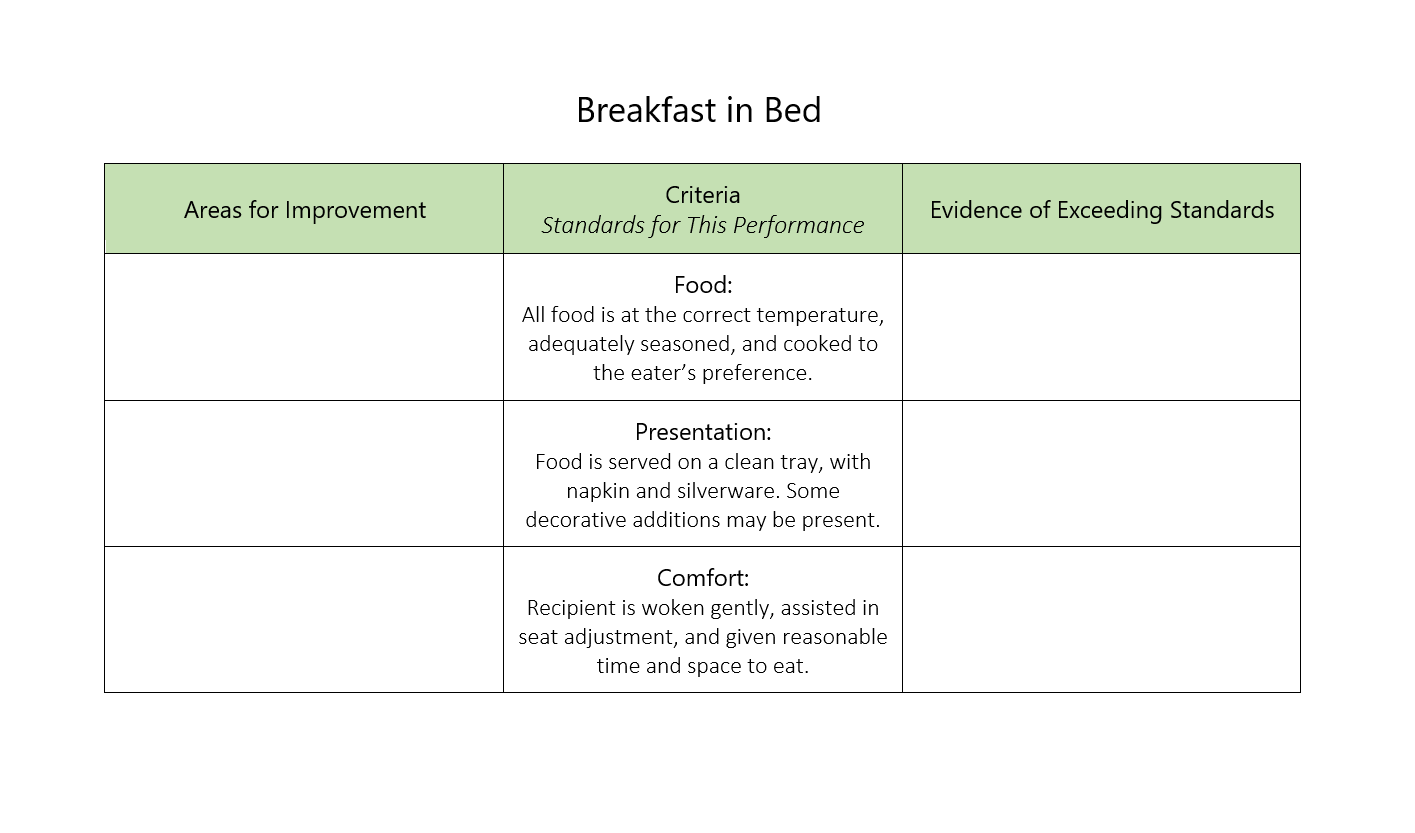 SOURCE: www.cultofpedagogy.com
[Speaker Notes: This is called a single-point rubric. It is really useful for providing feedback to students. You can add a scoring system to this if you like, although the students are then unlikely to read all the comments you painstakingly wrote. Source: www.cultofpedagogy.com]
Rationale
The classroom that you are currently entering is vastly different from when you were student, and it will look completely different in the future. The rapidly changing face of education with its new fashions, political mandates, and dizzying technologies can erode confidence and optimism if you let it. This assignment will have you consider your stance when it comes to digital technology, innovation, and the future of education.  (Outcome #2 – Predict how technology and innovation will impact learning in the future).
Assignment Description: 
Choose an innovative, or digital, or “out-of-the-box” case of technology, pedagogy, or school design to research and present as a 1000 word written report:
An introduction
A description of the pedagogy, technology, or innovative school, why you think it has appeared/evolved, research supporting it, and what impact you predict it will have?
Whether you see this as something you would champion, embrace, question, or resist, and why.
[Speaker Notes: This is a more complex version of the single-point rubric.]
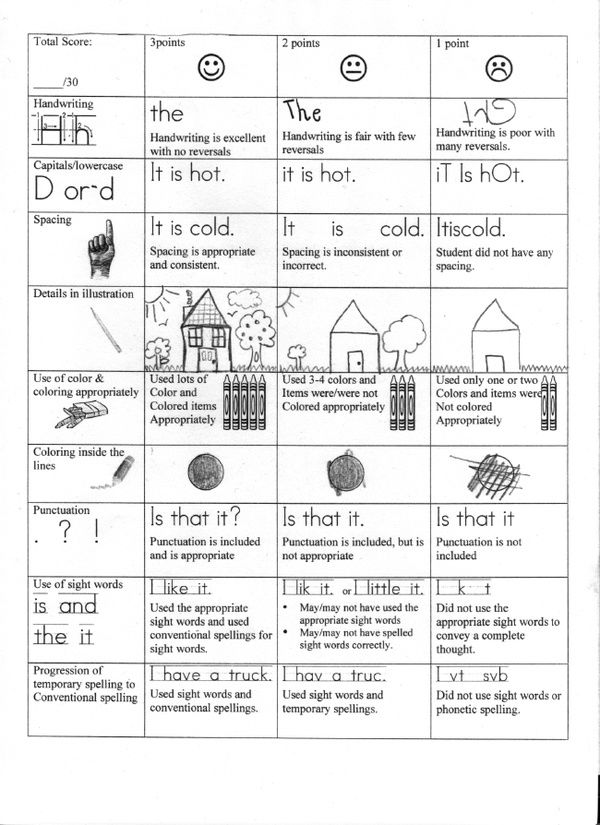 [Speaker Notes: This is obviously a kindergarten example, but I love it. Something like this is really good for supporting students and showing expectation. Could this be adapted in a creative way for your college or university assignment?]
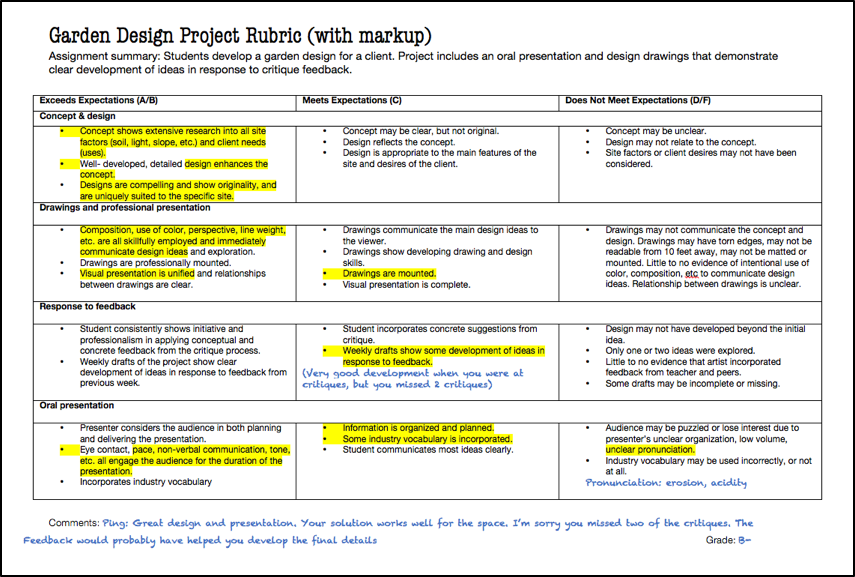 [Speaker Notes: This example shows how you can easily use a highlighter to mark work.]